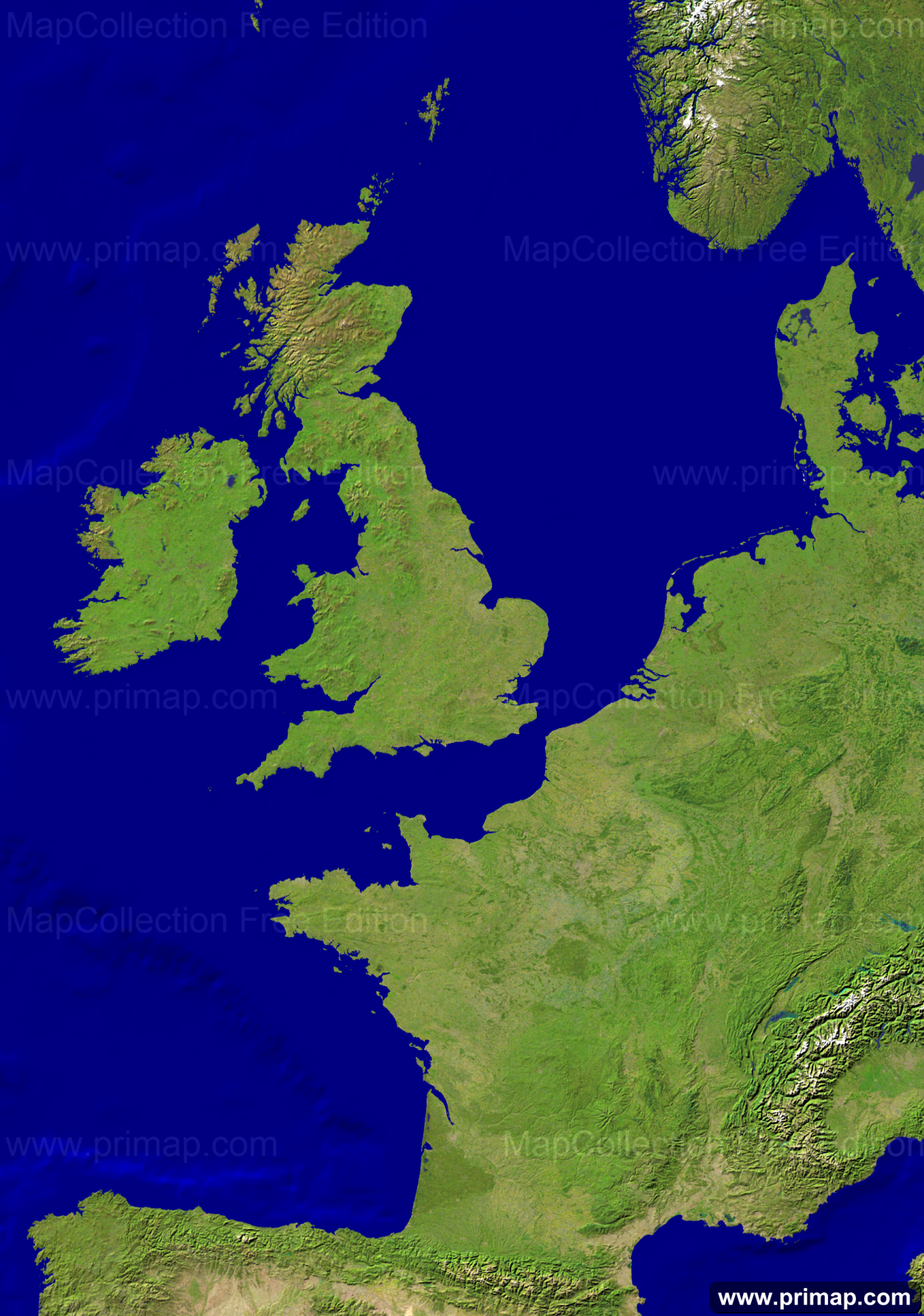 Ostale države Zapadne Europe
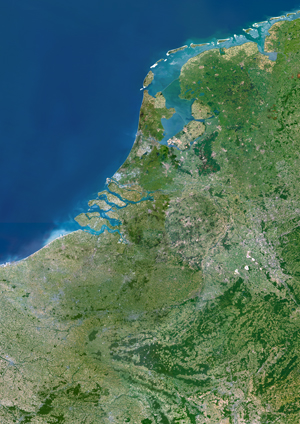 Koje su države Zapadne Europe?
Što su kolonije?
Koje su zapadnoeuropske države bile kolonijalne sile?
Zašto se za Belgiju i Nizozemsku kaže da su predvorje Srednje Europe?
Zašto Irsku nazivamo zelenim otokom?
BENELUX (hrv. Beneluks)BELgie + NEderland + LUXembourg
Gusto naseljeno područje Europe (preko 300 st/km²). Nizozemska i Belgija su najgušće naseljene države unutar EU.
Nizozemska
Država s dugom pomorskom i trgovačkom tradicijom.
Zbog prirodnog siromaštva narod Nizozemske se morao okrenuti moru.
Vječna borba s morem
Osvajanje prekomorskih teritorija 
(Indonezija – začini, 
Južna Afrika – rude i poljoprivredni proizvodi
Nizozemski Antili i Aruba – šećerna trstika)
Polderi – su isušena područja nastala preotimanjem morskih površina i njihovim uređenjem za poljoprivredu i naseljavanje ljudi. To su umjetne depresije
Razvijeno mliječno gospodrarstvo. Veliki izvoznik voća, povrća i cvijeća
Rotterdam – smjestio se na ušću rijeke Rajne u Sjeverno more. Prirodni uvjeti za razvoj luke. Najveća europska luka - Europoort
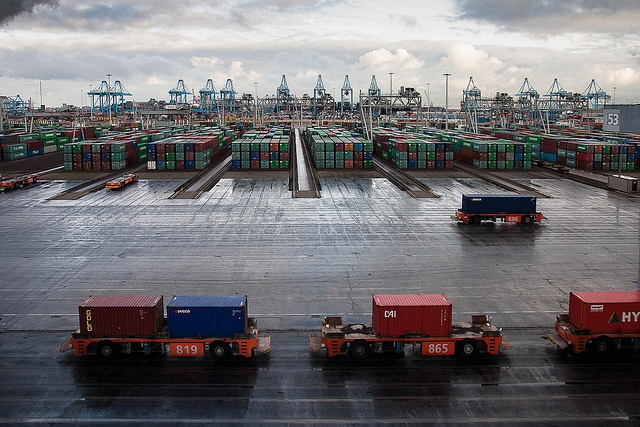 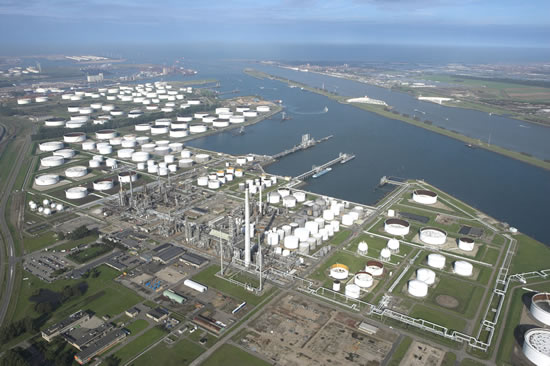 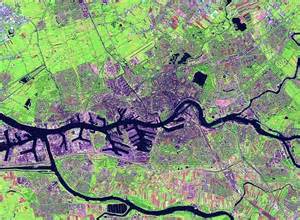 Amsterdam – glavni grad. Važno industrijsko, trgovačko i turističko središte
U den Haagu je sjedište nizozemske vlade
Belgija
Trokut Bruxelles – Antwerpen – Gent je žarište naseljenosti i gospodarstva
Bruxelles – glavni grad, ali i sjedište Europske unije i NATO-a
Antwerpen – najveća luka. Na estuariju Schelde.
LuksemburgGospodarski se razvio zahvaljujući bankarstvu. Sjedište velikog broja EU institucija.
Irska – zeleni otok
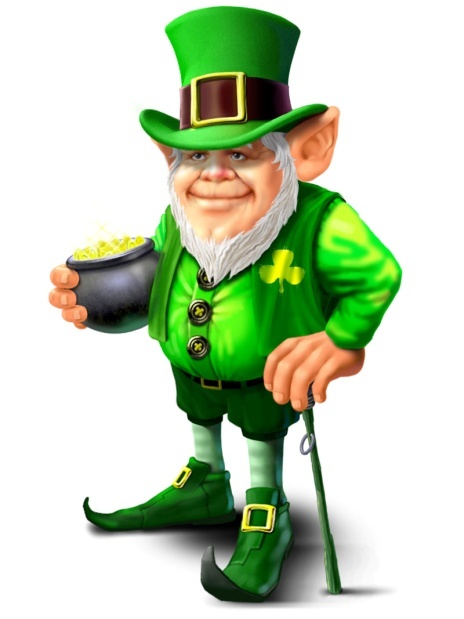 Nekad siromašna država, danas brz gospodarski razvoj zahvaljujući pristupu EU, otvaranju prema investitorima i ulaganju u obrazovanje.
Nekad prehrambena i tekstilna industrija
Danas elektronička, računalna i telekomunikacijska industrija
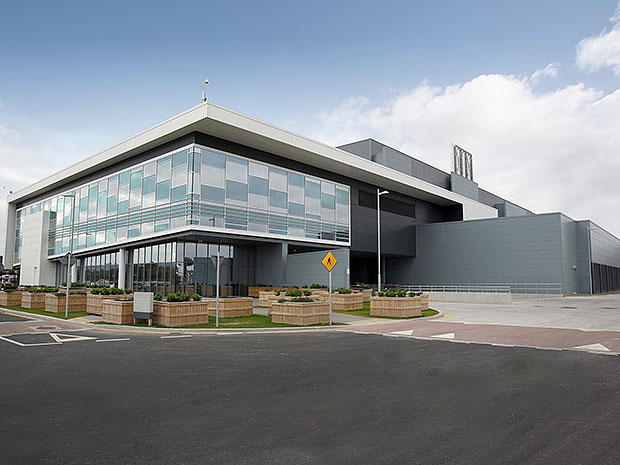 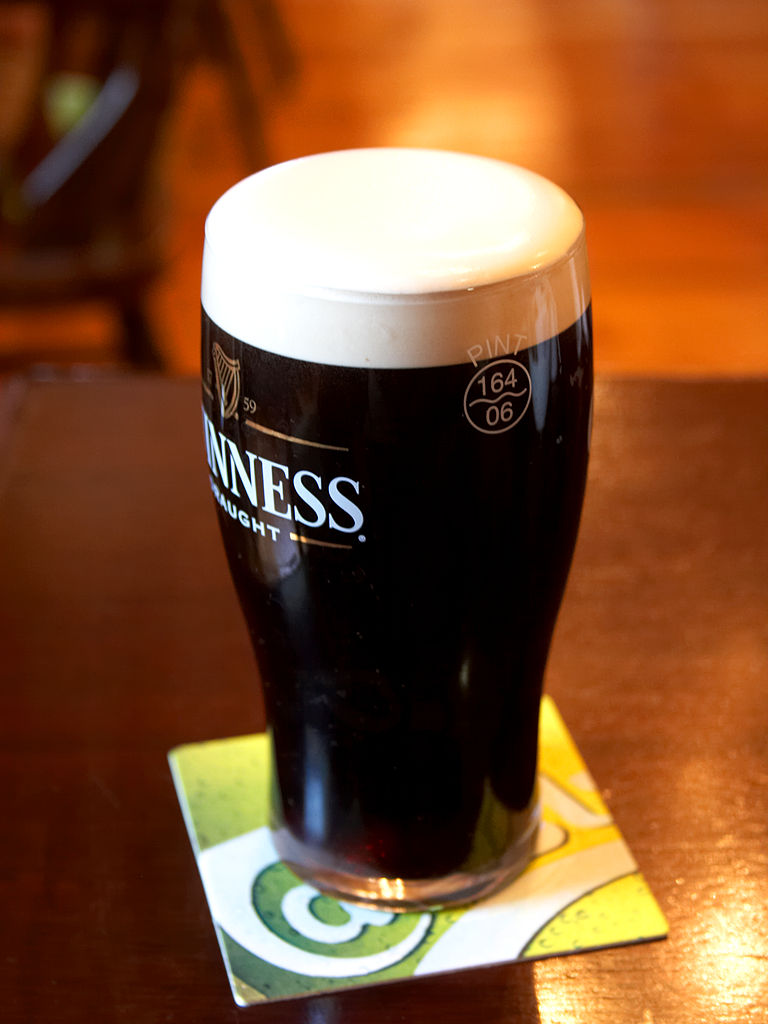 Dublin
Ponovimo!
Zašto su Belgija i Nizozemska bile kolonijalne sile? 
Zašto su se Nizozemci okrenuli moru i osvajanju tuđih krajeva?
Zašto se Rotterdam razvio u najznačajniju luku Europe?
Što su polderi i kako nastaju?
Zašto kažemo da su Nizozemci u vječnoj borbi s morem?
Koji je glavni grad NL, a u kojem je gradu sjedište vlade?
Iako su velik proizvođač hrane, u kojem sektoru radi većina Nizozemaca?
Zašto Bruxelles ima administrativni status unutar Belgije?
Koji dio Belgije je zaravnjen, a gdje nalazimo pobrđa?
Koja je najvažnija luka Belgije?
Zahvaljujući čemu se je razvio  Luksemburg?
Zbog čega se Irska dugo vremena nije mogla gospodarski razvijati?
Zašto Irsku nazivamo zelenim otokom?
Koji su preduvjeti zbog kojih se razvila Irska?
Koja je industrija razvijena u Irskoj?
Koji je glavni grad Irske?